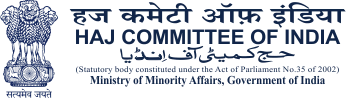 Training of Trainers Programme Haj - 2025
State Haj InspectorsRole & Responsibilities
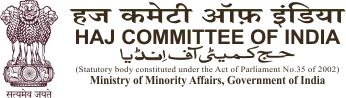 Project analysis slide 8
Introduction
Haj is one of the five tenets of Islam, obligatory for every Muslim who is physically and financially capable.
It is performed in the Kingdom of Saudi Arabia (KSA).
As per Saudi guidelines, a Haj pilgrim must be fit in financial, physical, behavioral, and mental aspects.
The Government of India plays a key role in organizing the Haj pilgrimage beyond its borders.
The Government of India, through the Haj Committee of India (HCoI), facilitates the Haj pilgrimage.
Various agencies are involved in Haj operations, with the Haj Committee of India (HCoI) responsible for arrangements within India.
HCoI facilitates Haj pilgrimage on ‘’once in a lifetime’’ basis.
The services of HCoI are equally available to everyone.
HCoI coordinates with State/Union Territory Haj Committees (SHCs) but has no association with private individuals, agencies, or organizations.
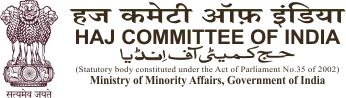 Project analysis slide 8
Need for SHI
As per present norms, an individual can perform Haj through HCoI only once in a life-time. 
Pilgrims, especially first-time travellers, require assistance.
In order to take care of day-to-day issues of pilgrims in foreign land, the government deputes State Haj Inspectors (SHIs) 
State Haj Inspectors (SHIs) are selected in the ratio of 1: 150 pilgrims
The ultimate goal of every SHI is to serve the Haj pilgrims (Guests of Allah) whole-heartedly at various stages of their pious journey, seeking blessings of Almighty Allah.
SHIs serve as a link between pilgrims and the authorities.
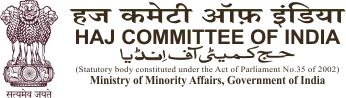 Project analysis slide 8
Role & Responsibilities of SHI
Role
Assist and guide Indian Haj Pilgrims throughout their pilgrimage.
Provide logistical and emotional support during their stay in Saudi Arabia.
Ensure smooth coordination with Indian authorities.

Responsibilities
- Assist pilgrims with travel, accommodation, and rituals.
- Provide medical and emergency support.
- Ensure discipline and adherence to Haj protocols.
- Help in lost baggage claims and grievance redressal.
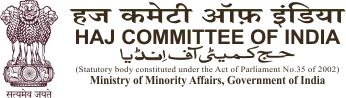 Project analysis slide 8
Benefits of SHI
Opportunity to serve the Guests of Allah.
Spiritual reward and personal growth.
Chance to perform Haj while fulfilling duties.
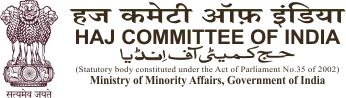 Project analysis slide 8
Attributes of SHI
Conscientious & Responsible – Committed to duty with integrity.
Patience & Perseverance – Ability to handle challenges calmly and persistently.
Service-Oriented – Willingness to assist pilgrims with dedication.
Common Sense & Problem-Solving – Ability to make practical decisions.
Polite & Respectful – Courteous behavior in all interactions.
Good Health – Physically fit to manage responsibilities.
Strong Knowledge Base:
Language & culture of pilgrims.
Functioning of CGI Desks, Cells, Sections, & Procedures.
Logistics, movement, and rituals of the 5 days of Haj in Mashaer Region.
Locations & services of Branch Offices, Hospitals, Dispensaries, & Facilities.
Geography of Makkah, Mina, Arafat, Muzdalifah, & Madinah.
Stay Updated – Keep track of developments, announcements, and changes (e.g., Metro train stations).
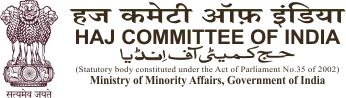 Project analysis slide 8
Duties
Report & Deploy: Check-in at IHPO, work under AHO/Haj Superintendent in Branch Offices.
Accompany & Assist: Stay with assigned pilgrims, ensure welfare, and aid in Haj & Umrah rituals.
Sensitize Hajis: Emigration takes 3-4 hours; baggage transport has limitations.
Daily Visits: Inspect pilgrim accommodations, address grievances, and report issues.
Travel Coordination: Guide Hajis on movement to/from Makkah & Madinah.
Emergency Support: Assist in loss/theft complaints, medical aid, and burial procedures.
Mina & Arafat Duties: Ensure pilgrim movement, accommodation, and Rami (stoning) support.
Departure Assistance: Help with baggage check-in, emigration, and final departure.
Escalation: Report unresolved issues to AHO, IHPO, or higher authorities if needed.
On-Demand Support: Assist HA/AHO in emergencies as per IHPO/Consul guidelines.
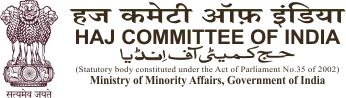 Project analysis slide 8
Do’s for SHI
Thank Almighty Allah for your selection as SHI.
Feel proud to be an SHI, Wear SHI jacket during entire course of stay/ pilgrimage.
SHI should read Haj Guide, Guidelines for Haj and other latest instructions issued by Haj Committee of India / CGI Jeddah thoroughly to ensure the instructions disseminated to each Haji.
Interact with other SHIs & Deputationists
Maintain record of the daily Diary. Fill the details of Hajis served, name, Cover no etc. to submit weekly reports in the specified proforma.
Act to the correct information and knowledge.
Always say yes to the duties assigned by the AHO/Haj Superintendent/In-charge of your branch office, even during odd hours.
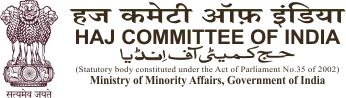 Project analysis slide 8
Don’ts for SHI
Do not interact with Media/Press.
Do not advise on the rituals in view of various Maslaks / Sects in India.
Do not lead groups of pilgrims to raise their problems before the competent authorities.
Do not suggest or guide in unauthorized or illegal or non-official way.
Do not give negative gestures to the pilgrims in need.
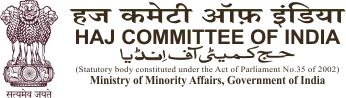 Project analysis slide 8
Situations & Suggested Actions
After SHI Selection Confirmation
✅ Attend training sessions by SHC & HCoI
✅ Read the Haj Guide

After Flight Allotment – Form Self-Help Group
✅ Get co-pilgrims' list & mobile numbers
✅ Identify doctors, young volunteers, & service-minded pilgrims
✅ Introduce yourself via talk/SMS & form a 5-6 member group

Reporting at Haj House (48 Hrs Before Flight)
✅ Meet the Self-Help Group, assign informal duties
✅ Familiarize with pilgrims & assist with forms
✅ Distribute emigration cards & advise on baggage marking
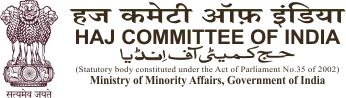 Project analysis slide 8
Situations & Suggested Actions
At Embarkation Point/Airport (Before Boarding)
✅ Ensure Hajis secure their Saudi Riyals
✅ Announce: Use of toilet/wudhu before flight
✅ Check emigration cards & essential documents

In the Bay Area Before Emigration
✅ Show toilet & wudhu facilities
✅ Guide Hajis on holding emigration form & passport
✅ Assist in collecting baggage after X-ray screening

Inside the Aircraft
✅ Announce: Switch off mobiles, use seatbelts, & avoid wudhu
✅ No prayers (Namaz) in the aisle – Offer on seat
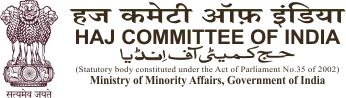 Project analysis slide 8
Situations & Suggested Actions
Arriving at Jeddah/Madinah Airport
✅ Inform Hajis about 3-4 hour emigration process
✅ Keep groups together & assist with luggage identification
✅ Inform about separate transportation for unclaimed baggage

At Tawafa Establishment (Moallim’s Office)
✅ Ensure wristbands with address & contact details are provided
✅ Distribute food packets

At Makkah/Madinah Accommodation
✅ Assist with baggage movement & room allocation
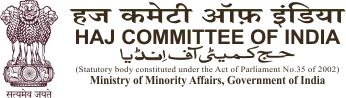 Project analysis slide 8
Situations & Suggested Actions
Missing Luggage or Lost Bags
✅ Wait 2-3 hours, check nearby floors
✅ File an online complaint with cover number & flight details

First Umrah on Arrival
✅ Form small groups & appoint a group leader
✅ Provide building address cards & landmarks for easy return

Mobile SIM & Recharge Assistance
✅ Guide Hajis to authorized vendors only
✅ Teach them how to insert SIM, recharge, & check balance
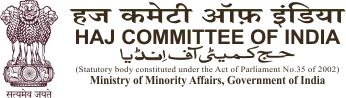 Project analysis slide 8
Situations & Suggested Actions
Ziarat Tour Guidance
✅ Travel in groups & hire taxis with Indian/Pakistani/Bengali drivers
✅ Provide fare estimates & safety guidelines

Umrah from Masjid-e-Ayesha (Taneem)
✅ Suggest group travel & explain transport options (SAPTCO bus/taxi)
✅ Advise avoiding wudhu/toilets at Masjid-e-Ayesha for safety

Repairs in Building (AC, Fan, Water, etc.)
✅ Report to ‘Haris’ (receptionist) & follow up
✅ If unresolved, lodge online complaint at branch office
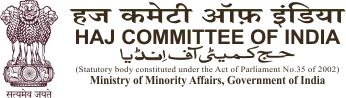 Project analysis slide 8
Situations & Suggested Actions
Depositing Money with Moallim
✅ Request deposit/withdrawal facility at the building
✅ If unavailable, organize group visits to Moallim’s office

Obtaining Wheelchairs
✅ Available at Haram Sharief, Moallim's office & Indian Haj Pilgrims’ Office
✅ First-come, first-served basis with a security deposit

Lost Moallim or HCoI ID Card
✅ Report to Moallim for reissue
✅ Advise Hajis to keep xerox copies of ID cards
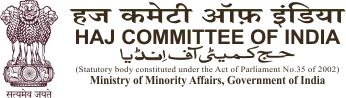 Project analysis slide 8
Situations & Suggested Actions
Money Lost
✅ Confirm details & report at branch office
✅ Follow up for compensation approval via Indian Haj Pilgrims’ Office

Zam Zam Water Supply Issues
✅ Explain daily limit per Haji
✅ Address misuse of Zam Zam for cooking/storage

Tap Water Shortage
✅ Inform ‘Haris’ for maintenance
✅ Limit water usage on Fridays to ensure Hajis can bathe
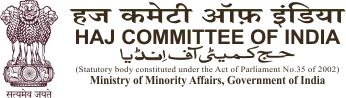 Project analysis slide 8
Situations & Suggested Actions
Gas Cylinder Exhausted (If Cooking Allowed in Aziziya)
✅ Report to ‘Haris’ & follow refill procedure
✅ 3 refills free, additional refills at SAR 25

Medical Assistance & Hospitals
✅ Dispensaries available at branch offices (free medicines/consultation)
✅ Guide Hajis to hospitals for early treatment

Bringing Doctor to Building
✅ Request mobile doctor visits through branch office

Taking Patient to Hospital (Wheelchair/Ambulance)
✅ Assist in securing wheelchairs & accompanying Hajis
✅ Request ambulance via branch office for faster response
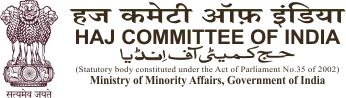 Project analysis slide 8
Situations & Suggested Actions
Handling Death Cases
✅ Inform branch dispensary & Moallim
✅ Ensure luggage & valuables are handed over to relatives
✅ Death certificate available 3-4 months post-Haj

Journey to Madinah Munawwarah
✅ Obtain departure details from movement desk
✅ Ensure Hajis are present at buildings during departure

Five Days of Haj (Mina, Arafat, Muzdalifah)
✅ Distribute Moallim’s card & Metro train tickets
✅ Advise Hajis to carry minimal luggage & occupy designated tents
✅ Inform about meal provisions (2 meals + 1 breakfast daily)
✅ Follow Rami schedule as per Ministry of Haj guidelines
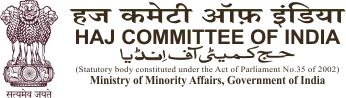 Project analysis slide 8
Situations & Suggested Actions
Extra Zam Zam Restrictions
✅ Not allowed in check-in, hand luggage, or cargo

Baggage Guidelines
✅ 20kg x 2 suitcases + 7kg handbag per Haji
✅ Avoid extra shopping & oversized bags

Extra Baggage & Cargo Booking
✅ Use authorized cargo agents (list available at reception)

Return Flight Instructions
✅ Announce seatbelt, mobile use, wudhu, & prayer rules
✅ No Namaz in aisle – Pray on seat

At Indian Airport on Return
✅ Assist aged Hajis in luggage retrieval
✅ Guide on Zam Zam collection process
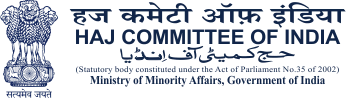 Thank You